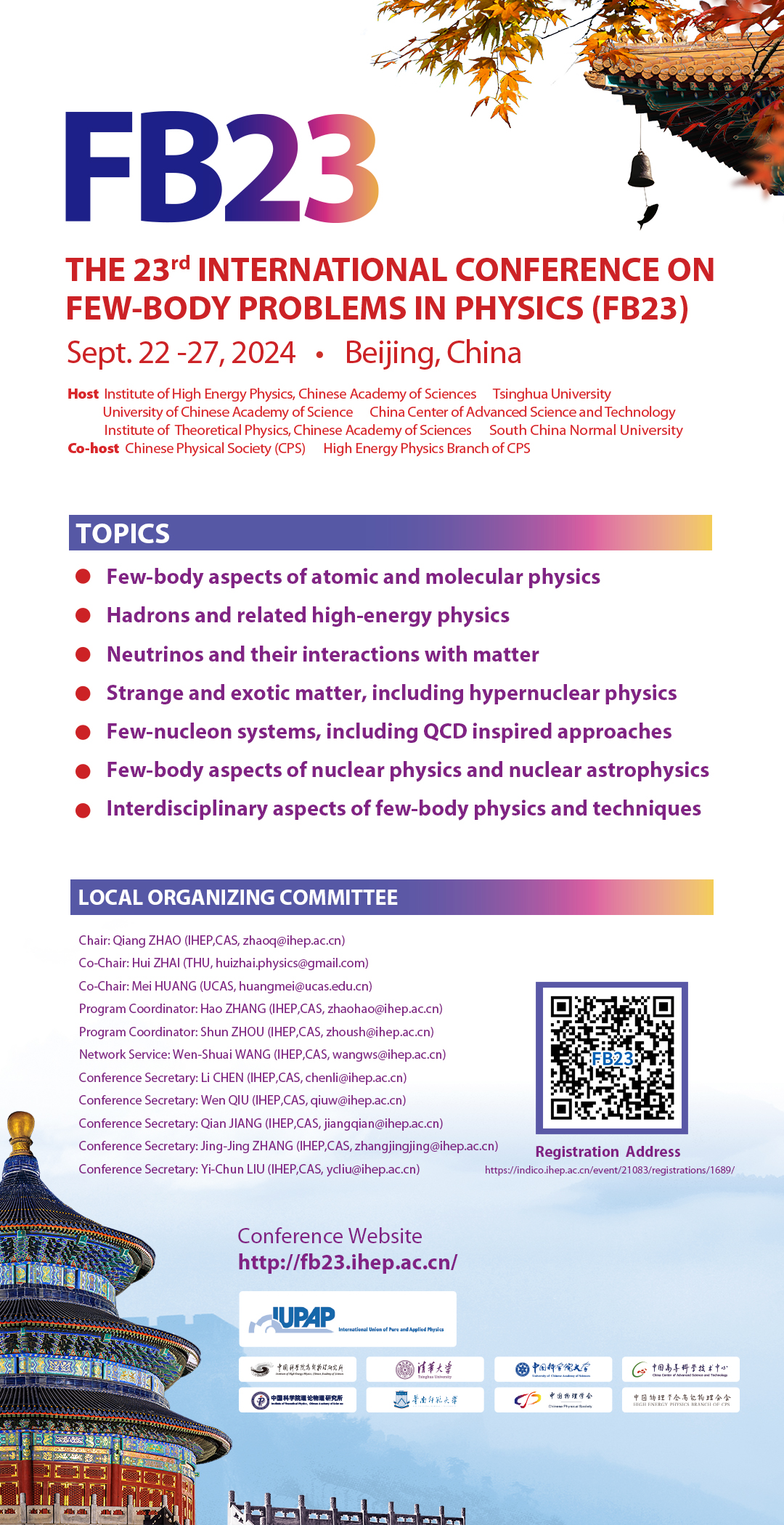 Multi-neutron detection based on machine learning
DU Zeyu1, 2,  HUANG Siwei1, 2,  YANG Zaihong1, 2†,  LI Qite1, 2,  BIAN Jiawei1, 2
 1. School of Physics, Peking University, Beijing 100871, China
2. State Key Laboratory of Nuclear Physics and Technology, Peking University

2024.09.26
Outline
Background
Method – exclusion of crosstalk using DNN
Result – comparing traditional and machine 			learning algorithms 
Summary
< 2 >
Background
< 3 >
[Speaker Notes: two neutron correlation  not double
neutron correlation information   
2n 成果较多，但是滴线外更丰中子的体系 比如4n  需要对衰变中子直接探测  实验较难
 structure of unstable nuclei
 study neutron-rich nuclear materials
double neutron correlation research]
Multi-neutron detection experiment
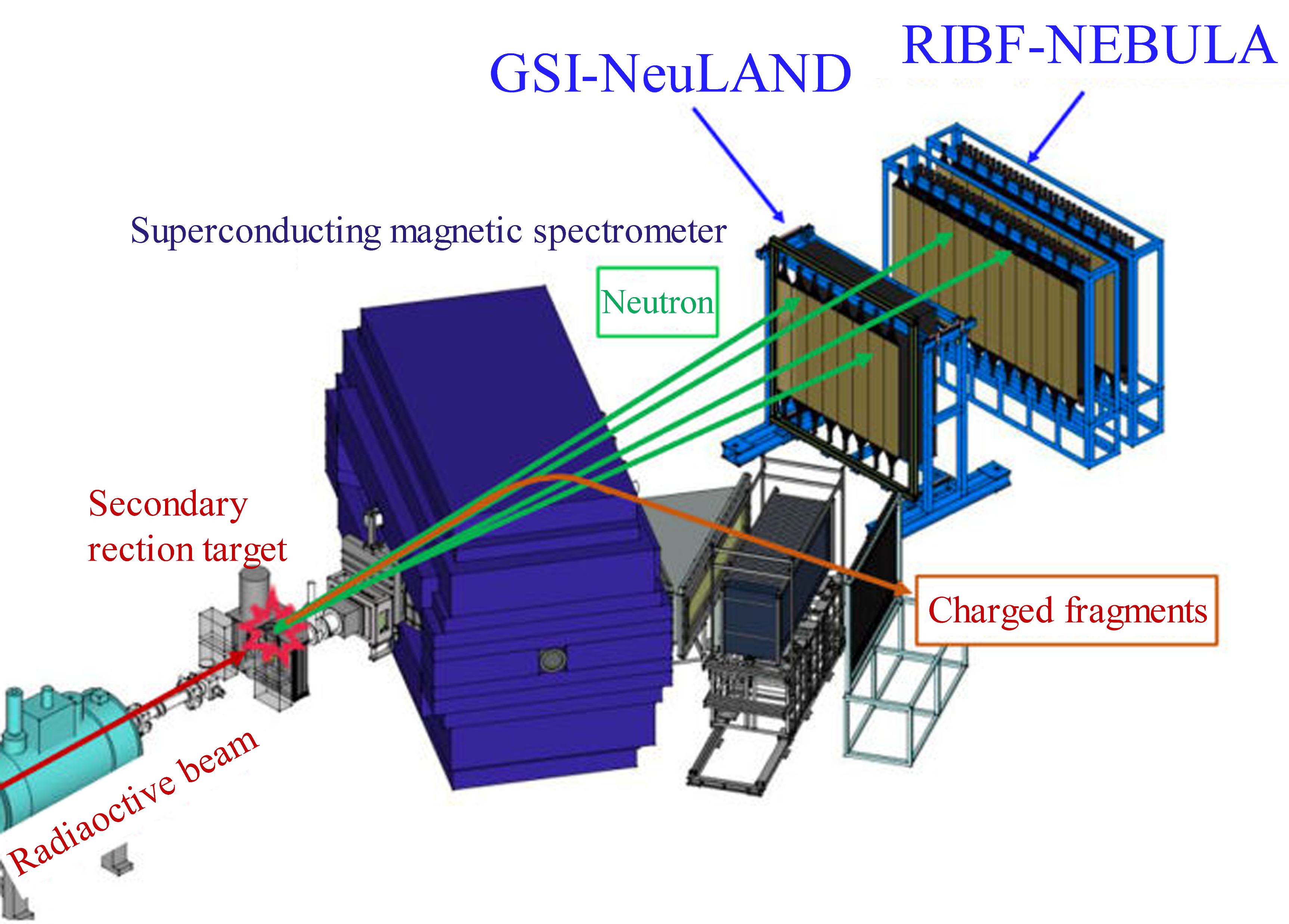 momentum of neutrons
momentum of fragments
Typical layout of experiment at RIBF, RIKEN.
HUANG S, YANG Z, MARQUÉS F, et al. Few-Body Systems, 2021, 62(4): 102
< 4 >
[Speaker Notes: neutron-rich unstable nuclear reactions  Taking the four-neutron detection experiment carried out at RIBF facility in Riken, Japan as an example
 deflected and detected by the magnetic spectrometer 
several plastic scintillator arranged in multiple layers.]
crosstalk
crosstalk
The secondary charged particles 
gamma rays 
scattered neutrons
real neutron signal
crosstalk
The challenges of multi-neutron detection:
	low detection efficiency of neutrons
	large number of crosstalk signals, real neutron signal will inevitably be excluded
< 5 >
[Speaker Notes: special experimental techniques need to be developed to eliminate
in addition to real signals]
Crosstalk
Data from Geant4 simulation
1n
directly select the first signal?
a single neutron can also generate 
a large number of crosstalk
not applicable to the case of multiple neutron events, 
timing of signals is very complicated
< 6 >
[Speaker Notes: the response of neutrons in detector arrays
a simulation study of single neutron incidence was first carried out]
Traditional algorithm
1n
high crosstalk rejection
Crosstalk signals can be divided into two types

The first type
caused by the secondary particles near 
the initial signal of the neutron detectors
time and space correlation
The second type 
generated by reaction of  scattered neutrons 
velocity should decrease compared to incident neutrons.
kinematic condition
Kondo et al., Nuclear Instruments and Methods in Physics Research Section B 463: 173-178 (2020) S. W. Huang et al., Few-Body Systems 62(4): 1-7 (2021)
< 7 >
[Speaker Notes: the final remaining signal is considered to be the true signal generated by the incident neutron from the reaction target.
真实信号被排除 ，为什么需要ML？
精简： 
通过串扰信号的时空关联和运动学关系对其进行排除
传统算法可以达到很高的排除率]
Outline
Background
Method – exclusion of crosstalk using DNN
Result – comparing traditional and machine 			learning algorithms 
Summary
< 8 >
Machine learning
predicting fission fragment yield distribution.   WANG Z A, PEI J, LIU Y, QIANG Y., PRL 123: 122501 (2019)
predicting nuclear mass.  Niu Z M, Liang H Z., PRC 06(2): L021303 (2022)
predicting ground state energy.  Knöll et al., PLB 839: 137781 (2023)
particle identification in plastic scintillators. 
			 Doucet et al., Nucl. Instrum. Methods Phys. Res., Sect. A 954, 161201 (2020)
particle identification in AT-TPC tracks.  
			Kuchera et al., Nucl. Instrum. Methods Phys. Res., Sect. A 940: 156-167 (2019)
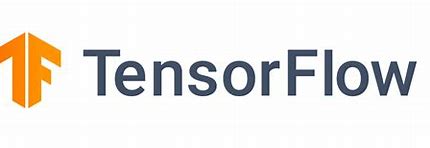 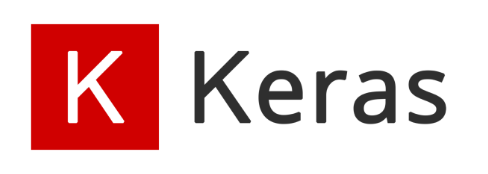 C.A. Douma et al, Nucl. Instrum. Methods Phys. Res., Sect. A 990, 164951 (2020)
< 9 >
[Speaker Notes: In the study of nuclear physics  for example
this study adopts a fully connected deep neural network,]
Deep Neural Network
selected signals
reconstruct energy spectrum
(x,y,z,TOF,Q)
select 4 clusters
(contained real signals)
4n event or not
step1
step 2
Two-step deep neural network (DNN).  
	(1) Neutron multiplicity determination	
	(2) Neutron selection 
Training/validation set (1million events) + test set 
from Geant4 simulation
< 10 >
[Speaker Notes: The information extracted by the detector  as the input features of the input layer.]
Machine learning algorithm – step 1
Fully-Connected DNN
3 hidden layers (1024, 256, 128neurons)
threshold= 0.5
The principle of  first step DNN
Input: Information recorded by the neutron detector (X,Y,Z,TOF,Q...)
Output: value between 0 (not 4n) and 1 (4n)
< 11 >
[Speaker Notes: 超参数经过模拟优化确定]
Machine learning algorithm – step 2
14 input layer features
12 hidden layers(200 neurons per layer)


Training Set:  Number of reacted neutron equals object neutron
Feature: information of a single cluster (X,Y, Z,TOF,Q...)
Label: 0 or 1 (i.e. whether the cluster contains real signal) 

To pick out the cluster where the real neutron is, each cluster is fed into the model and the predicted value p is obtained.
Sort all the output value to select them.
The principle of  second step DNN
< 12 >
Outline
Background
Method – exclusion of crosstalk using DNN
Result – comparing traditional and machine 			learning algorithms 
Summary
< 13 >
Result: 2n channel
< 14 >
[Speaker Notes: use the trained neural network to predict the test set
verifies the reliability of the machine learning model
r1 r2的含义 
in addition to efficiency, define two parameters to judge the effect of two 
ML comparable  slightly better]
Result： 4n efficiency
Preliminary result
Preliminary result
Machine learning algorithm improves the efficiency significantly
< 15 >
Result：4n resolution
Preliminary result
Preliminary result
Preliminary result
Energy resolution of ML algorithm will be slightly worse
< 16 >
[Speaker Notes: 与r1 r2矛盾？
第二部挑选信号没有准确挑选]
GNN (in progress)
correlation between different clusters of signals（missing in DNN）
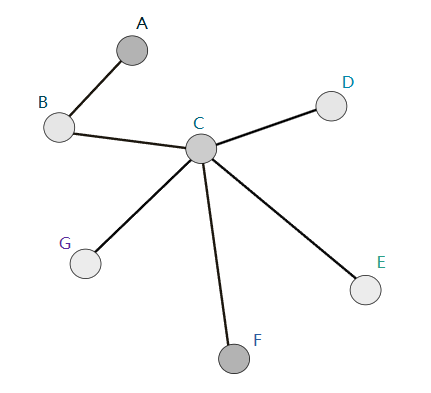 Build vertexes according to signals
define edge
using info of vertexes
update vertexes with edge info
define output  to select real signals
Huilin Qu et al., Phys. Rev. D 101: 056019 (2020)
< 17 >
Summary
A neural network-based multi-neutron identification algorithm is developed, which significantly improves the four-neutron efficiency (>10 times) compared with the traditional algorithm.

    We are now trying to use graph neural network (GNN) and other methods to develop multi-neutron identification algorithm, hoping to further improve the results by introducing correlations between clusters.

    We will continue to explore and optimize algorithms for the high-efficiency and high-resolution multi-neutron spectrometer under construction, and apply them to multi-neutron detection.
< 18 >